Муниципальное дошкольное образовательное учреждение детский сад № 10
Формирование экологической культуры через ознакомление детей дошкольного возраста с растительным миром
Воспитатель: Попова И.Е
Цель
Формирование у детей начало экологической культуры – осознанно правильного отношения к объектам природы.
Задачи
передача детям знаний о представителях растительного мира, их строении, потребностях, разъяснение их отличительных признаков, значения в природе и жизни человека; 
совершенствовать умение наблюдать за растениями, замечать самое характерное в их внешнем виде;
навыков правильного поведения на природе: эмоционально откликаться, сопереживать всему живому, переживать радость, удивление, восхищение от общения с растениями, не причинять им вред; 
развитие наблюдательности, устойчивого познавательного интереса к миру растений, его красоте и многообразию.
Трудовая деятельность«Выращивание растений и уход за ними»
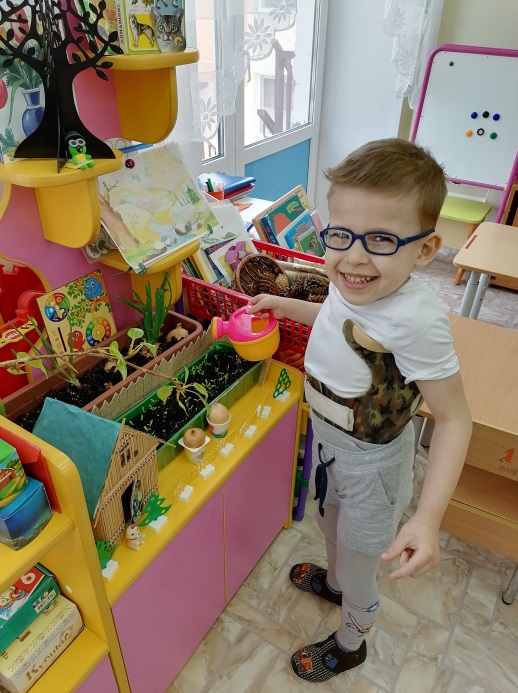 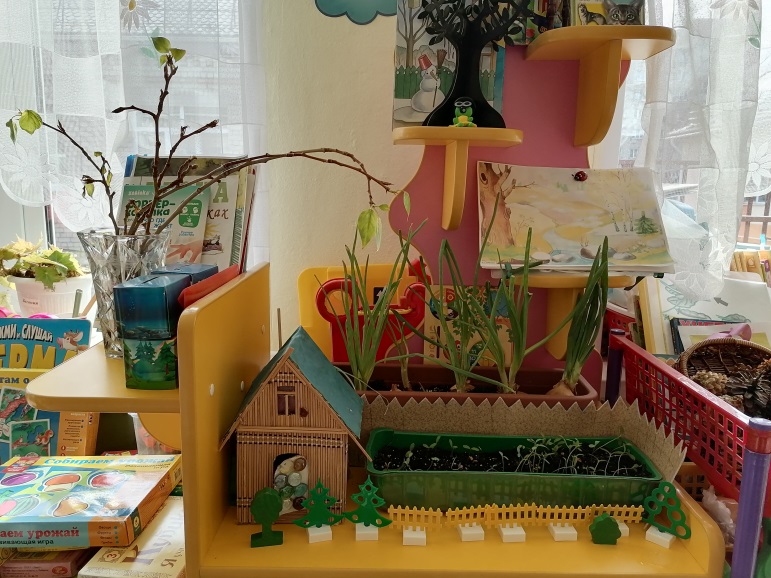 Трудовая деятельность «Уход за комнатными растениями»
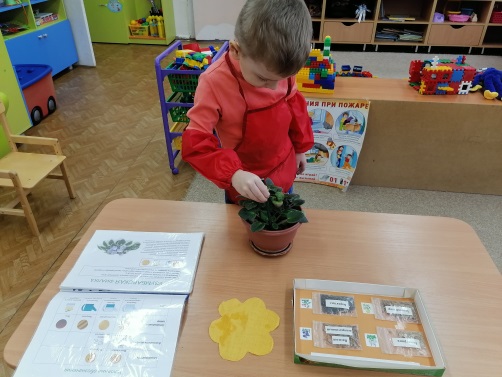 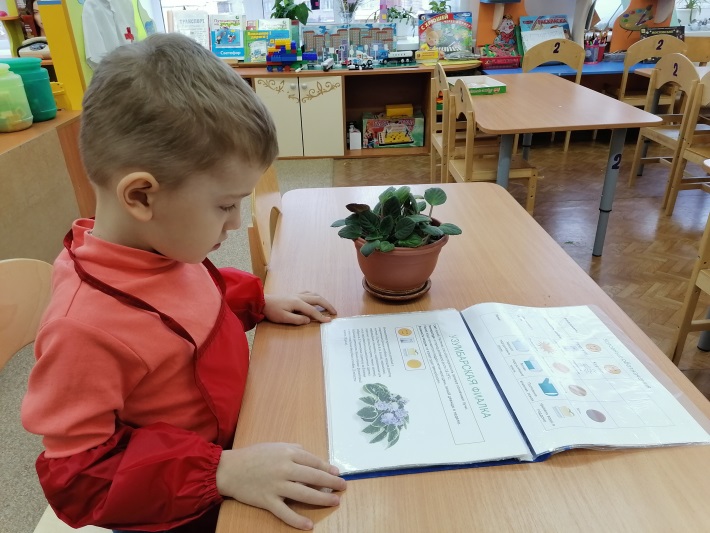 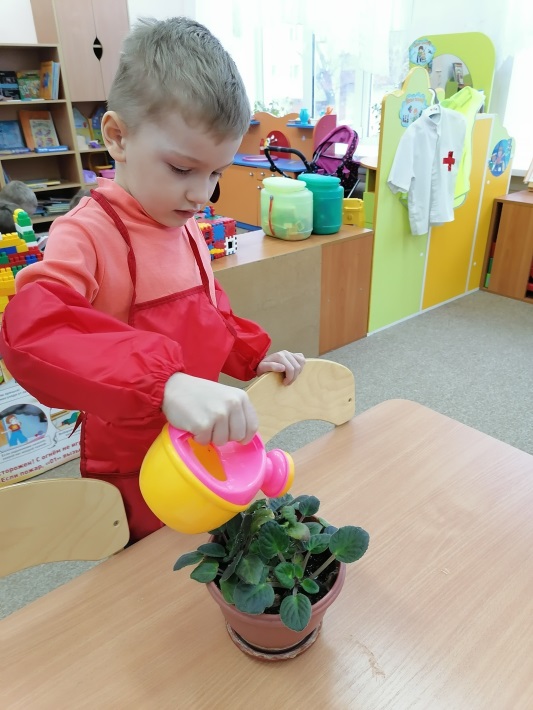 Опытно-экспериментальная деятельность
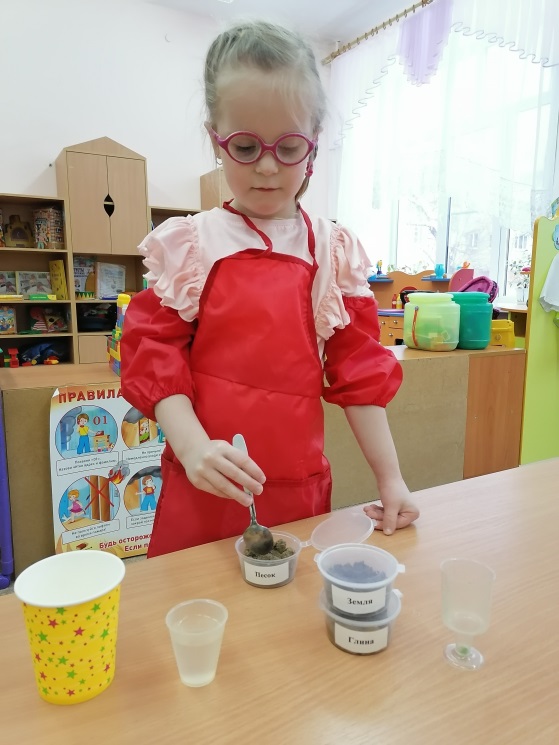 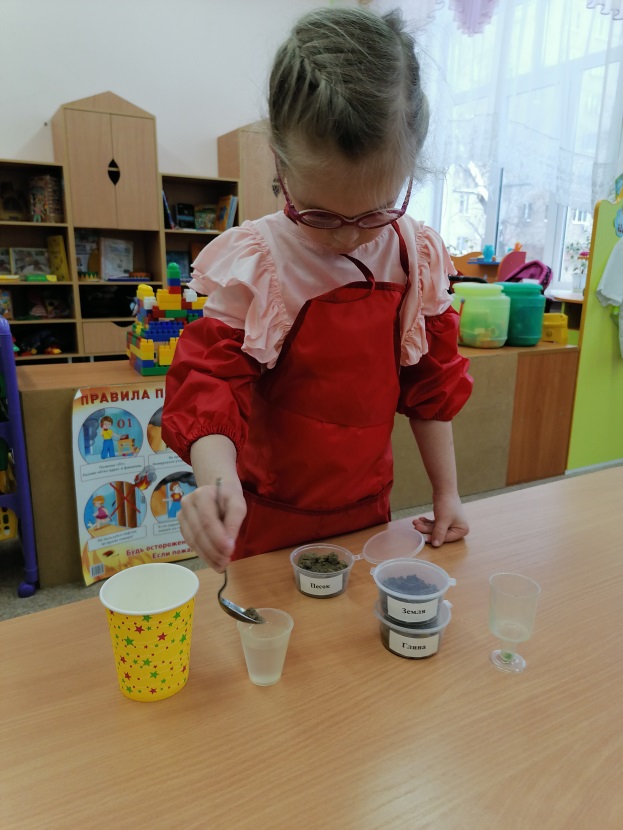 Изобразительная деятельность «Рисование на тему лекарственные растения»
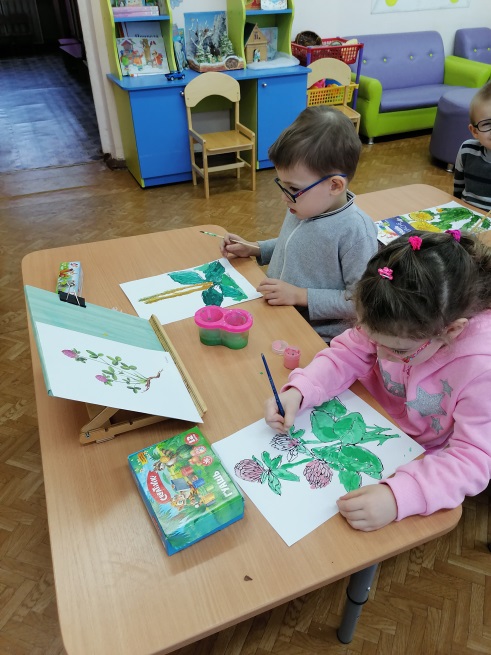 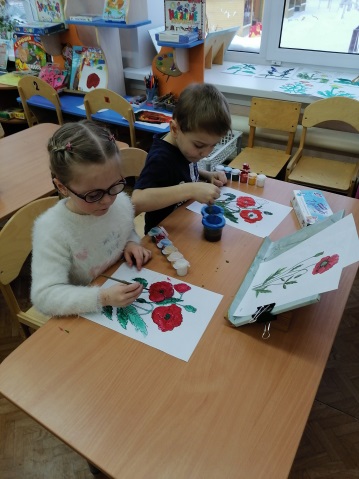 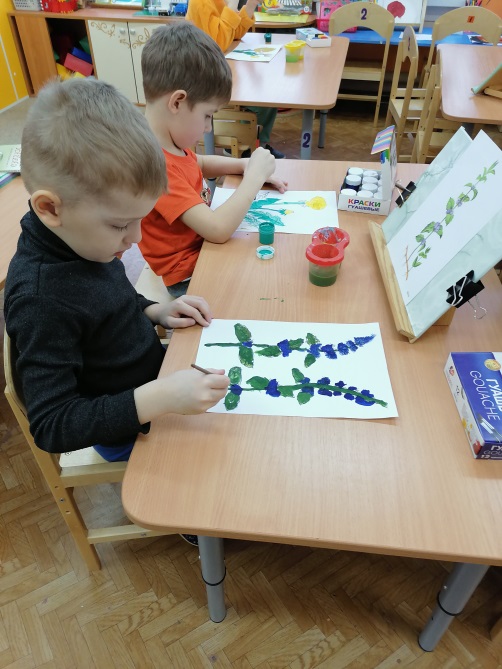 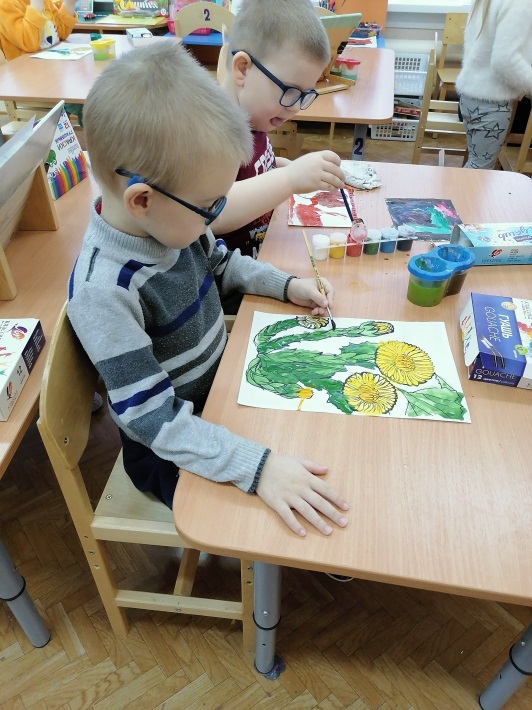 Выставка лекарственных растений.
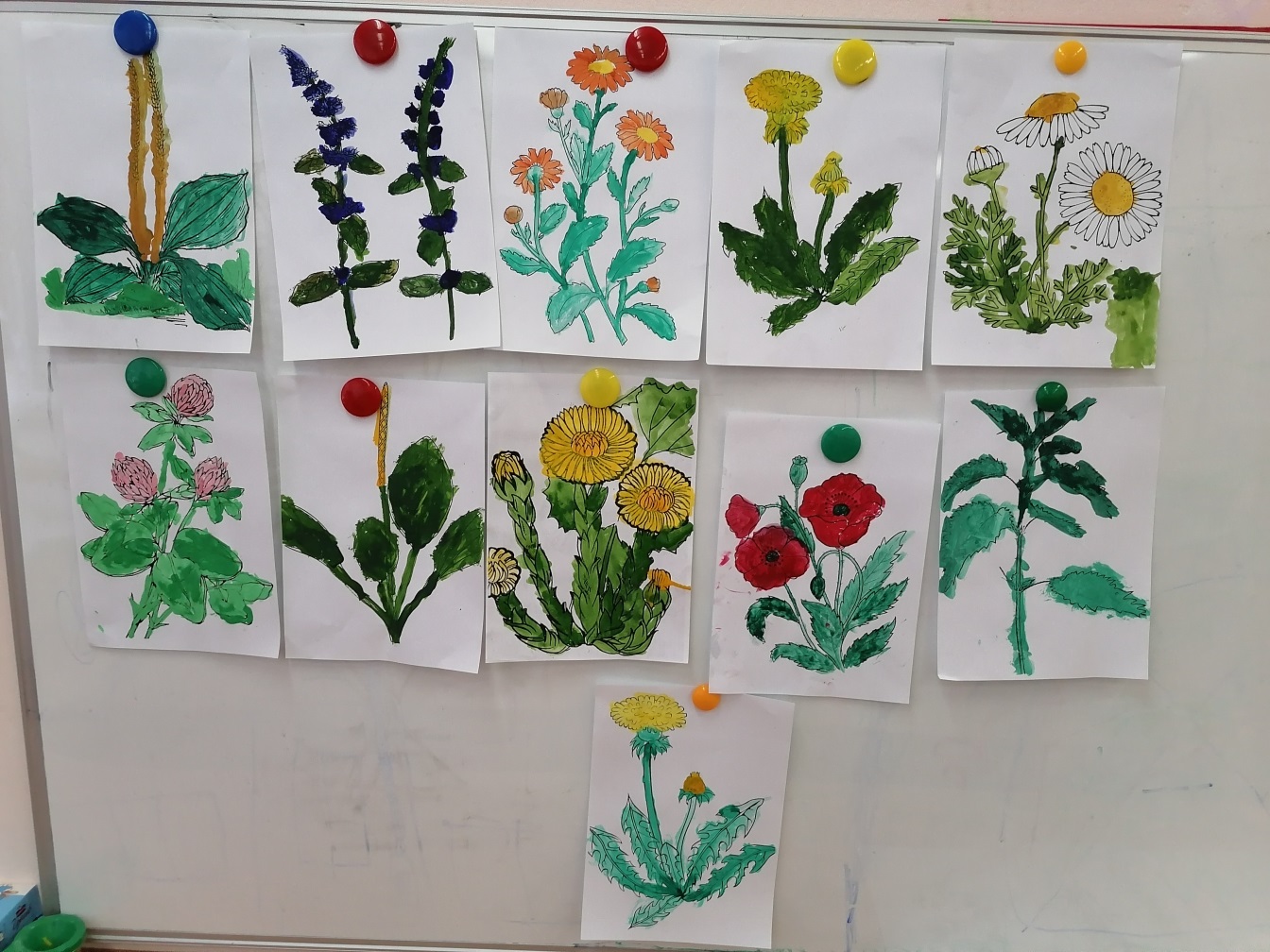 Познавательная деятельность «Лекарственные растения»
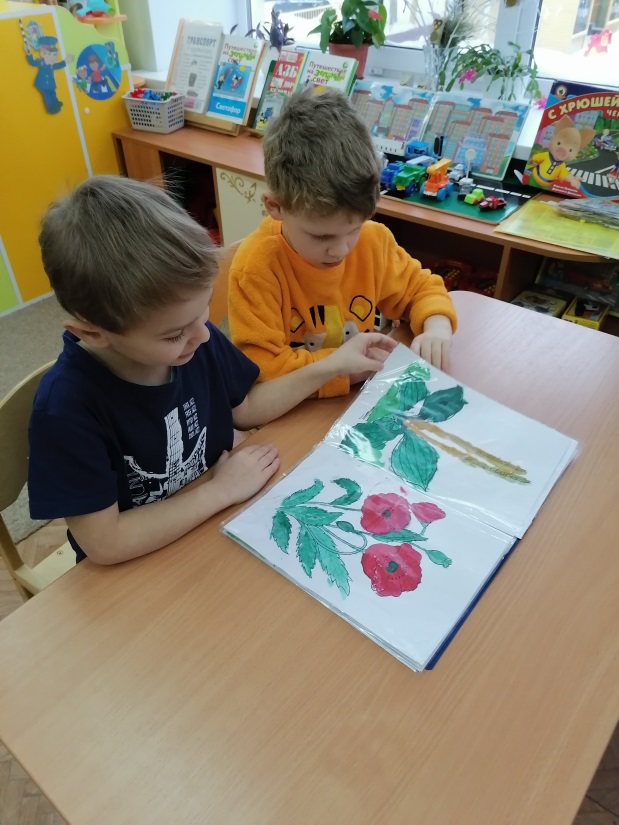 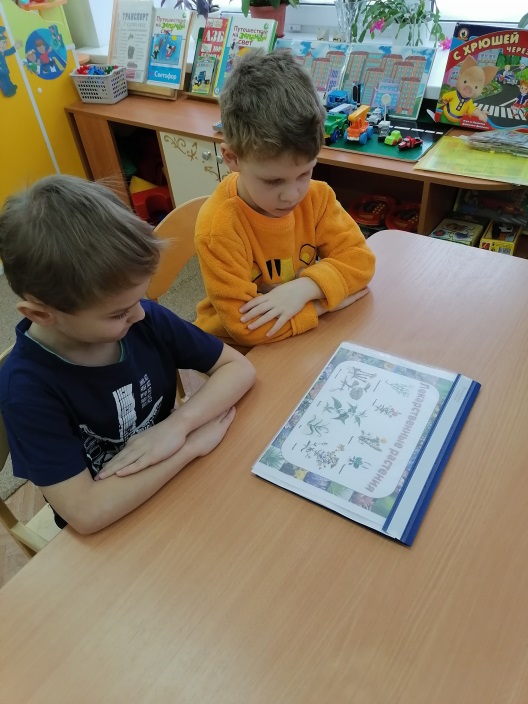 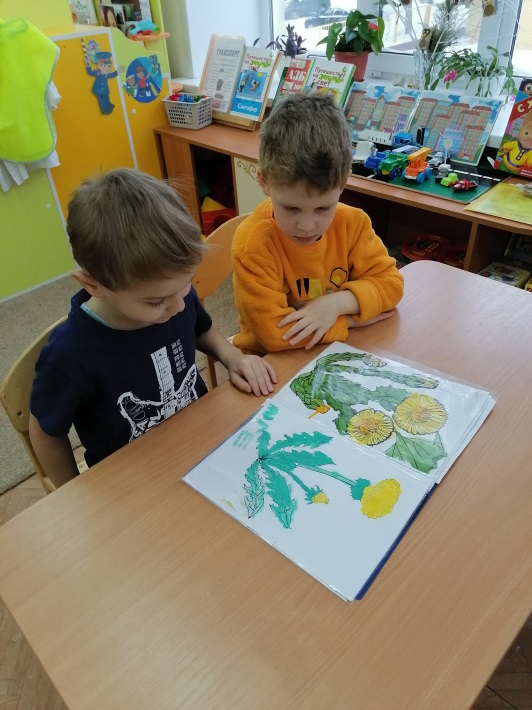 «Лекарственные растения»
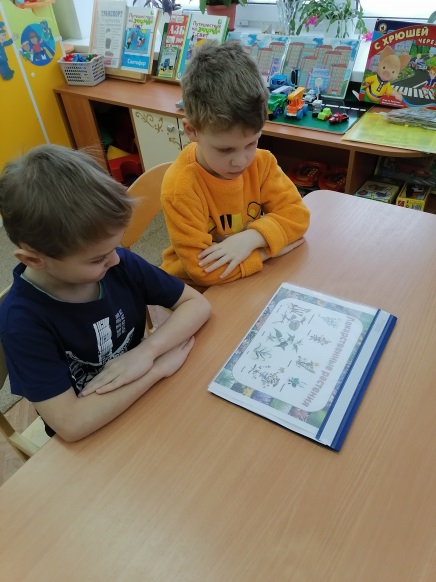 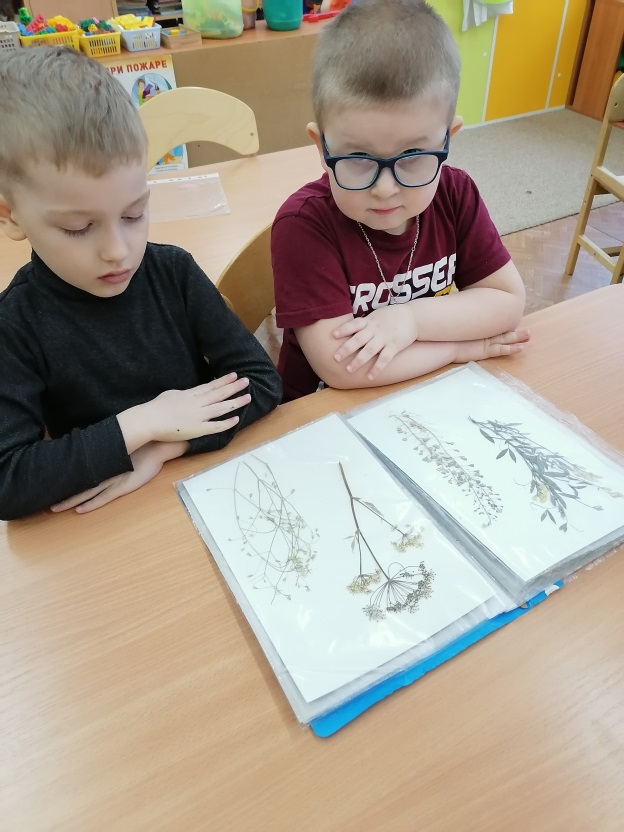 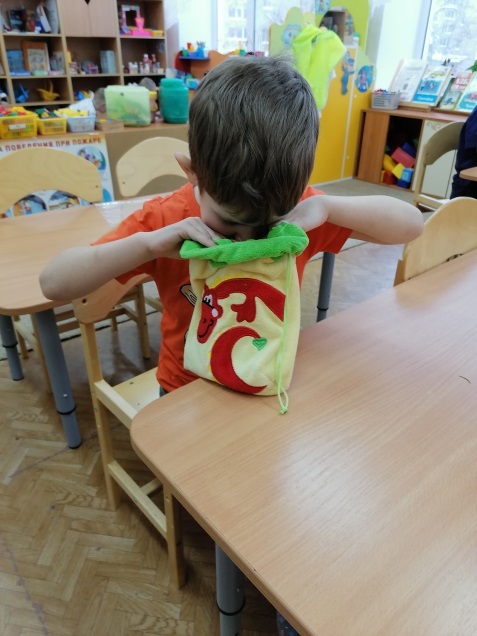 Игровая деятельность
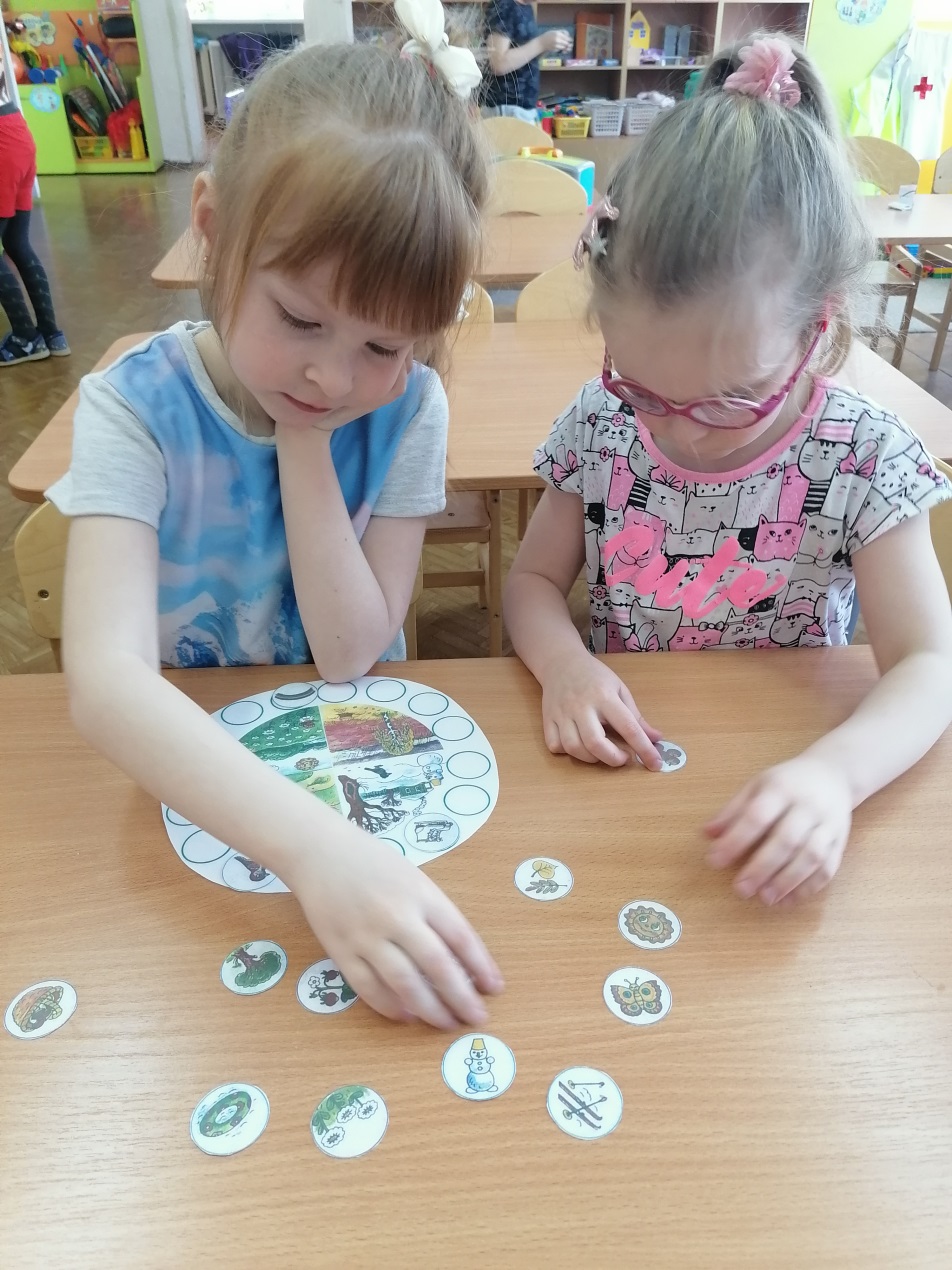 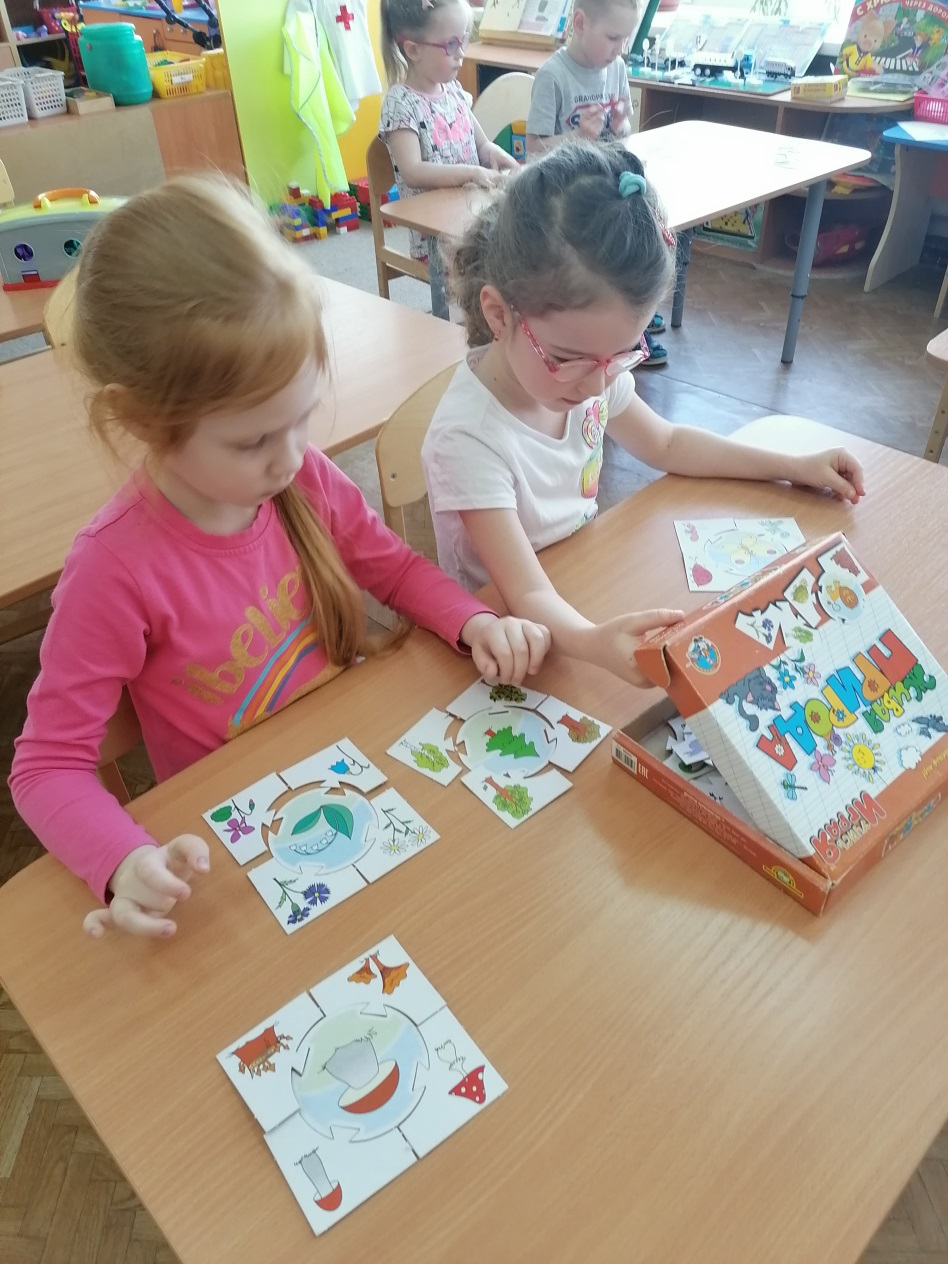 Игровая деятельность
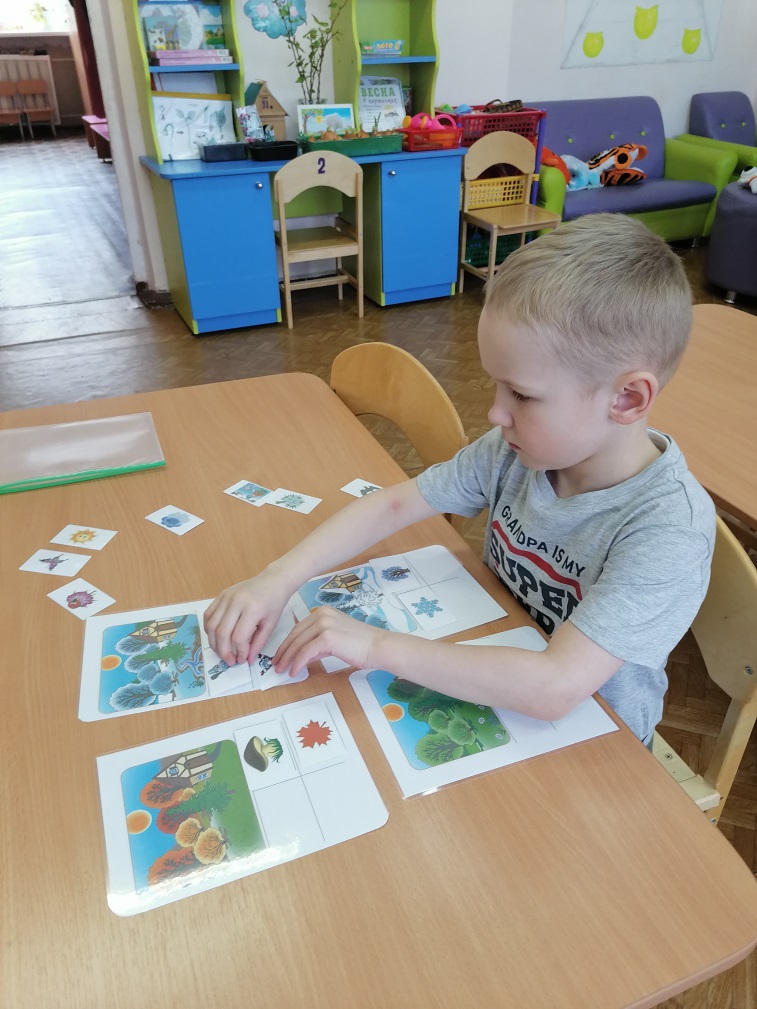 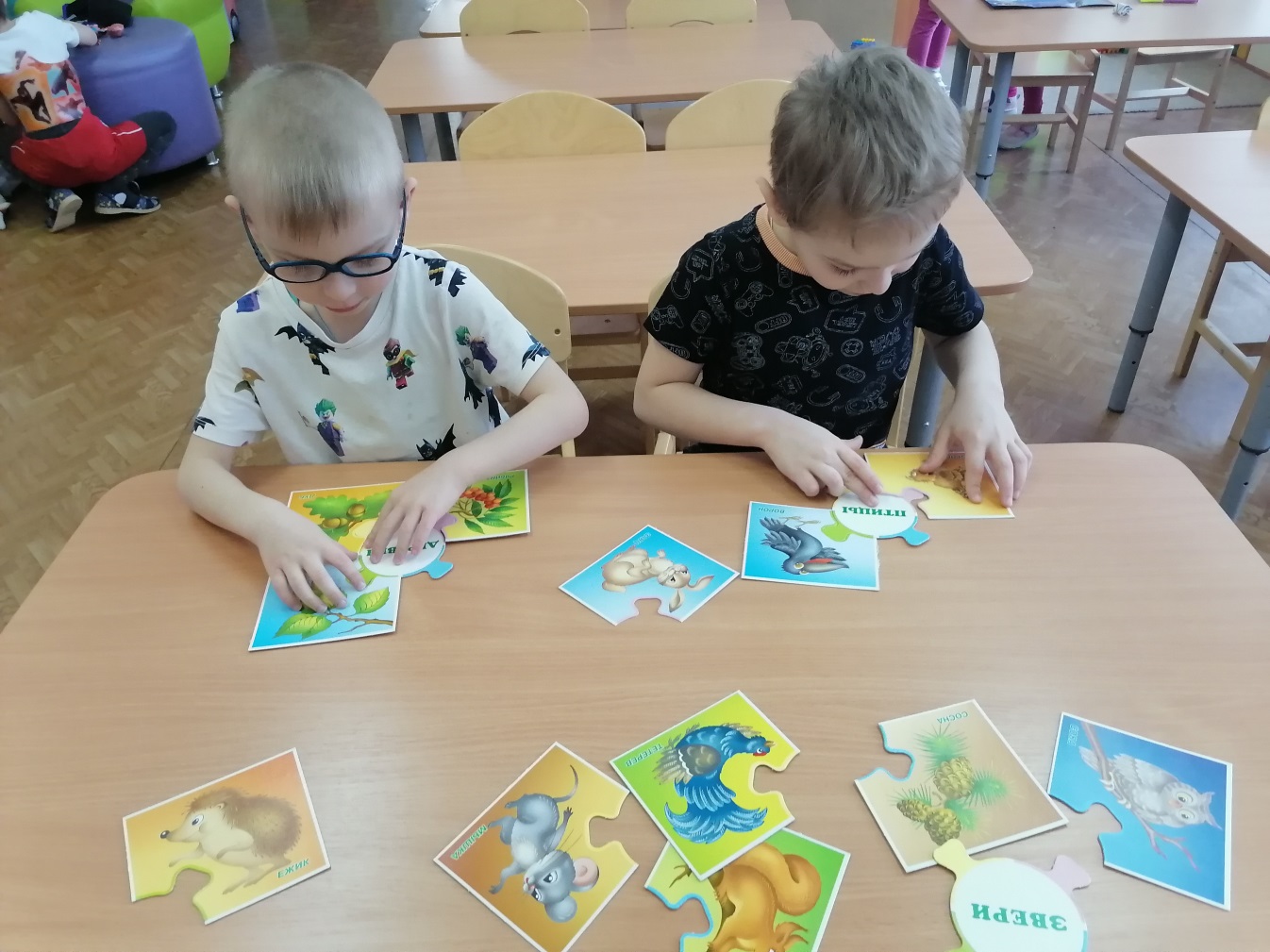 Работа с родителями
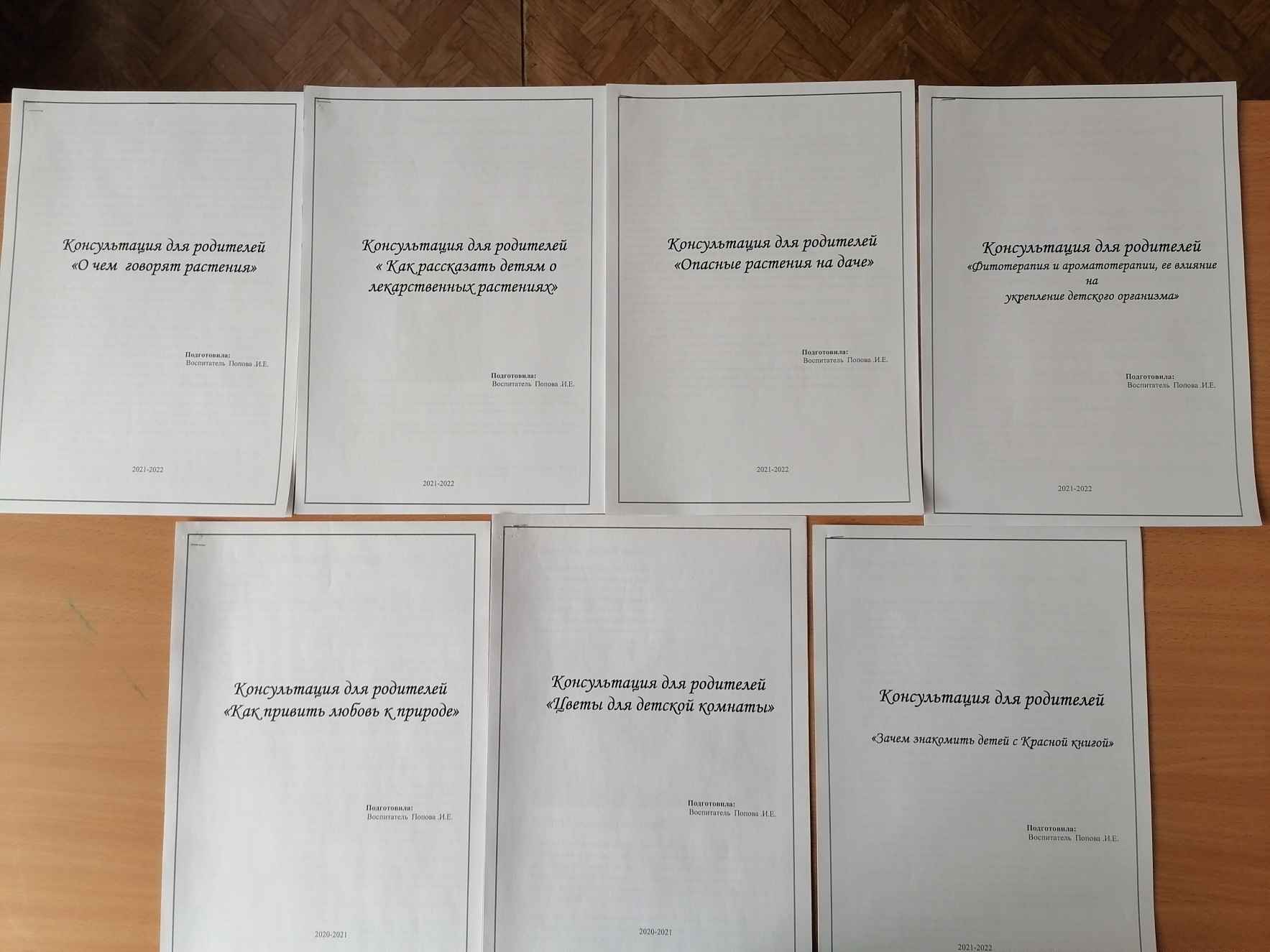 Методический материал
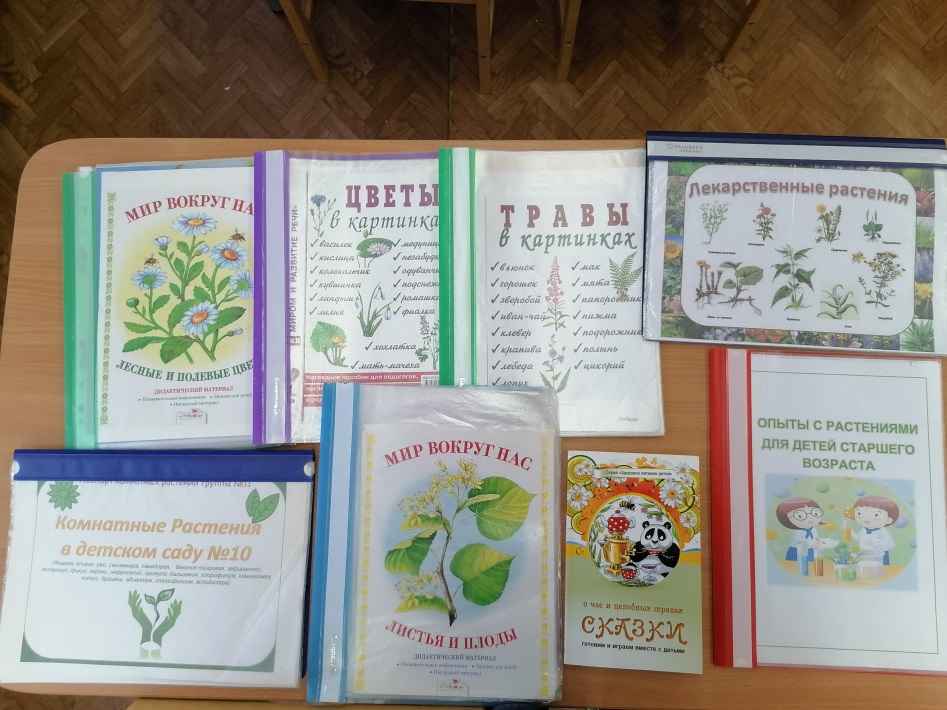 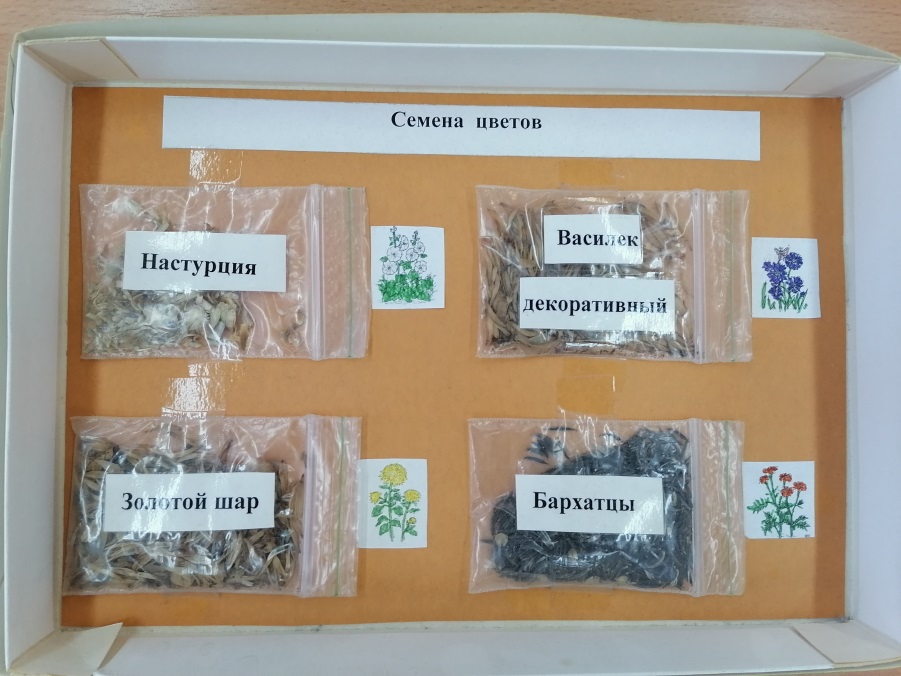 Коллекция семян
Мы должны дать ребёнку понять, что окружающий мир и люди в нём – зеркало, глядя в которое, он познаёт самого себя.